Ch.1 Holiday Plans
02~06/03/2020 English
We use the future tense(將來式) to talk about future activities and events(未來所發生的事).
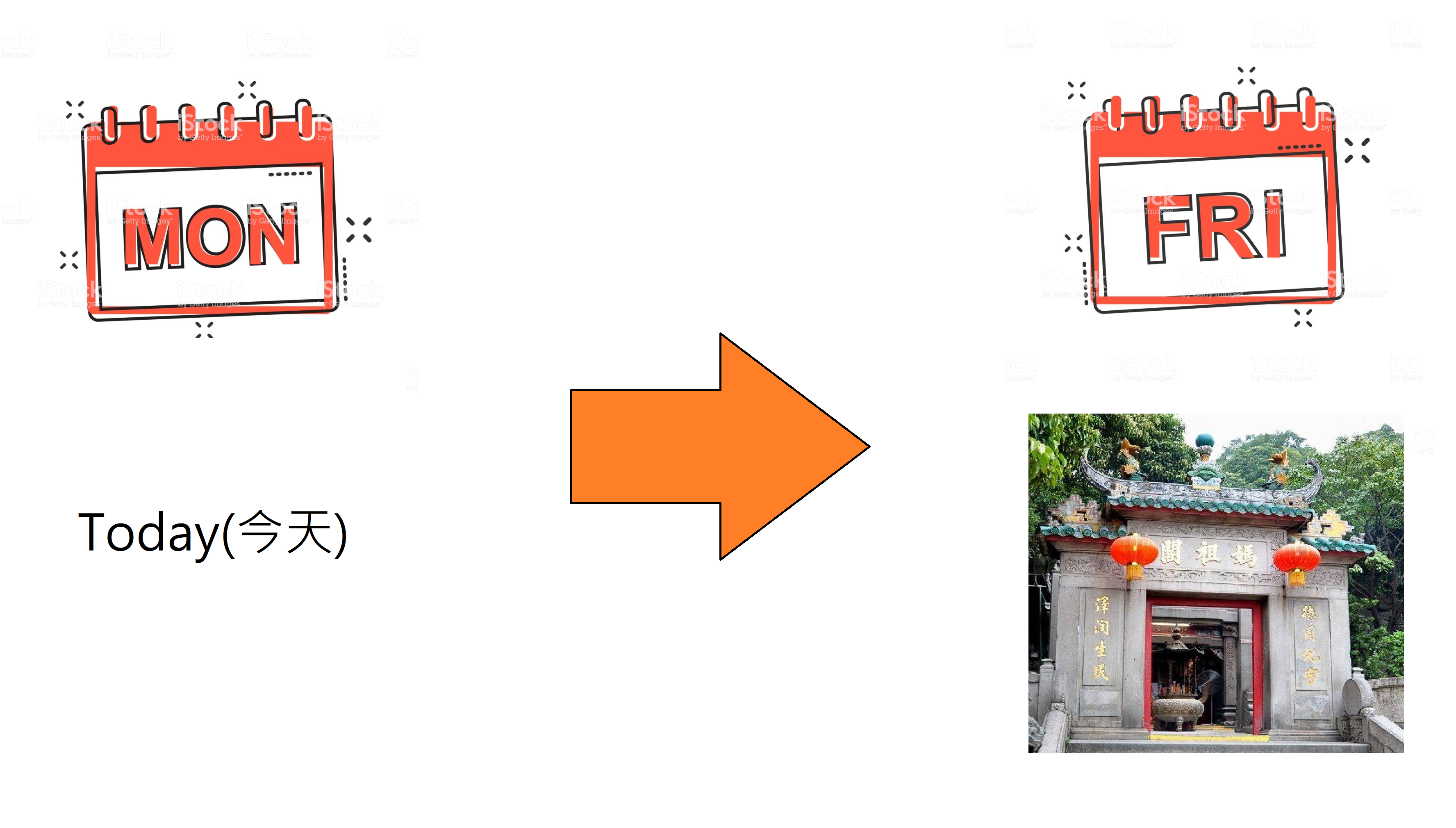 We will go to a temple on Friday.
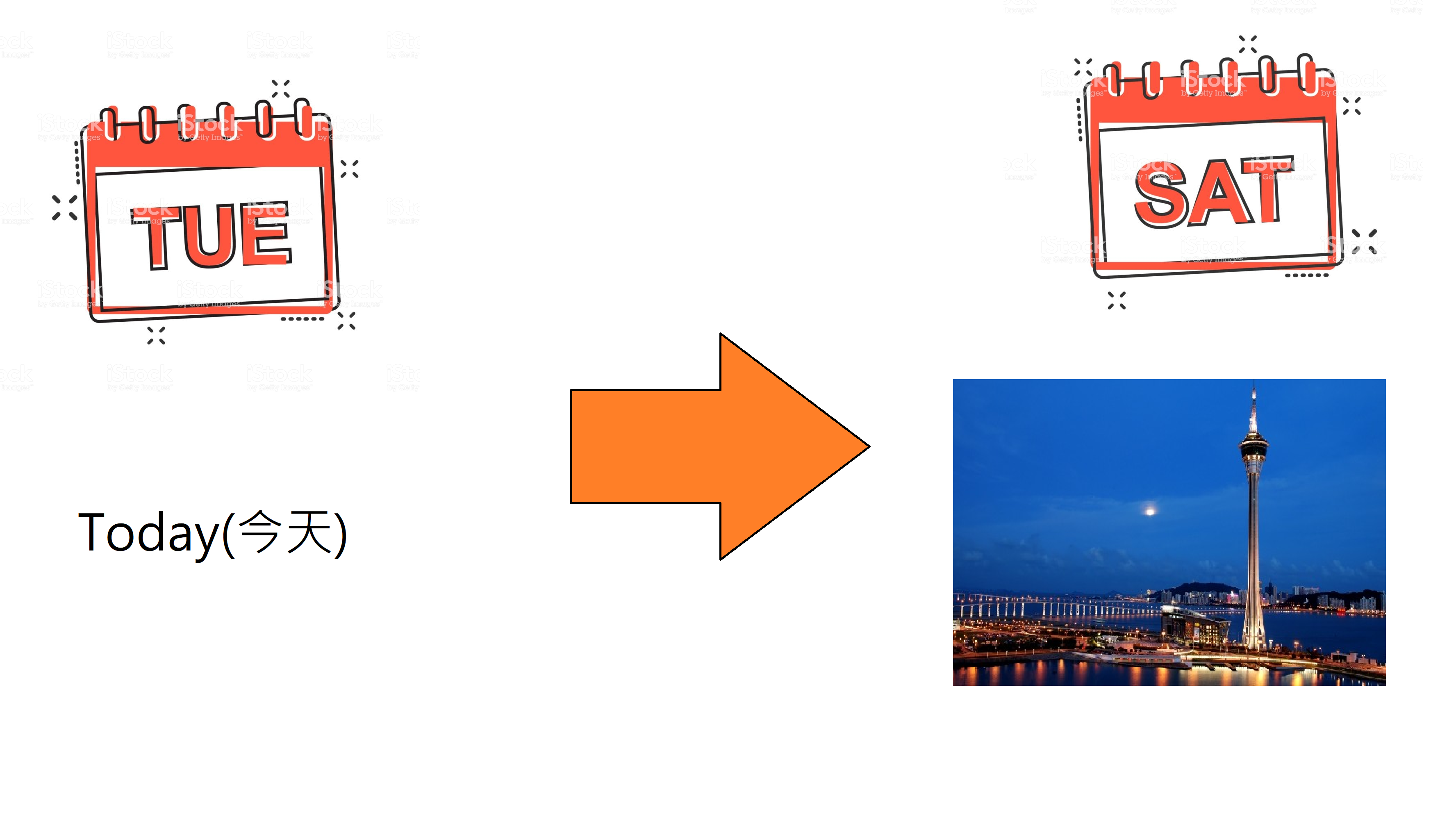 We’ll go to a tower on Saturday.
We’ll = We will
We can use ‘Where’(哪裏) and ‘What’(甚麼) to ask question in the future tense.
A: Where will we go on Saturday?
B: We’ll go to a tower.
A: What will we go there?
B: We’ll look at the beautiful views.
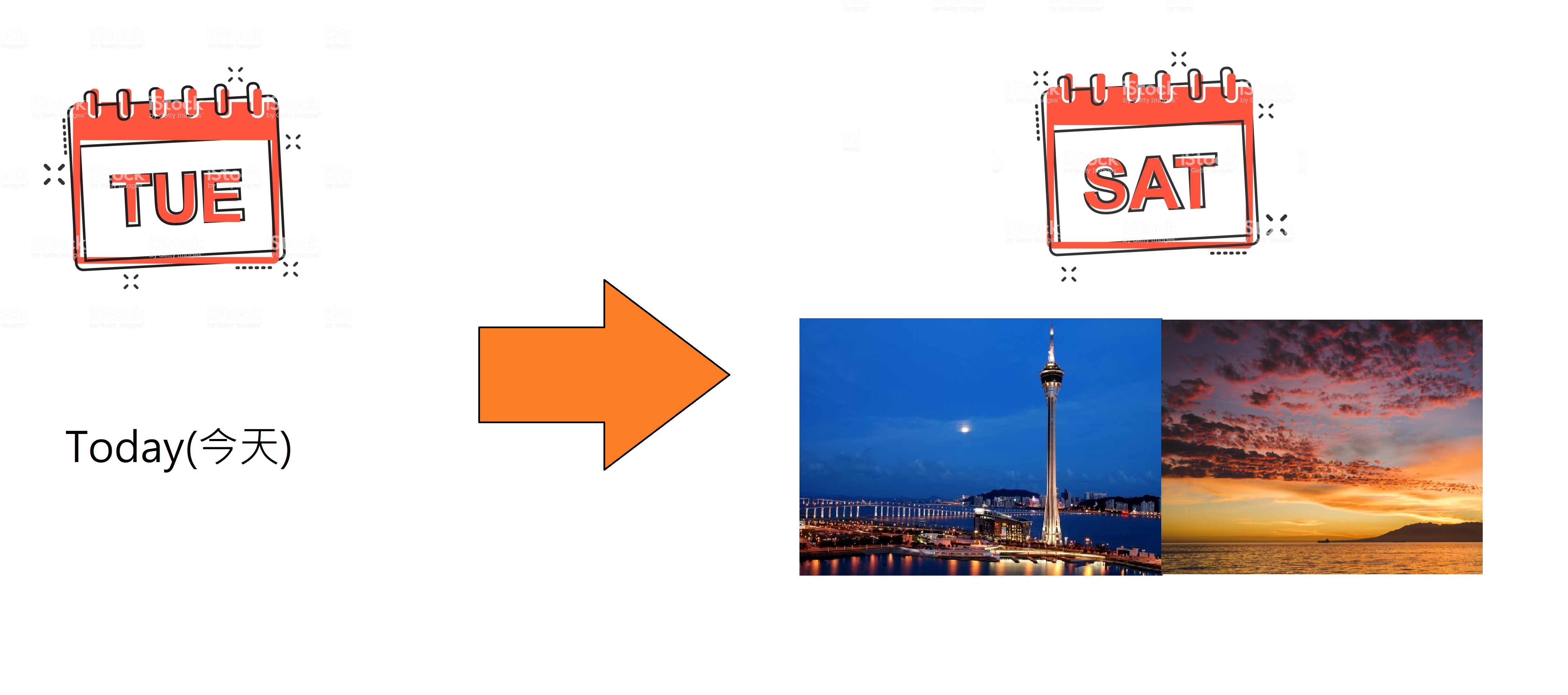 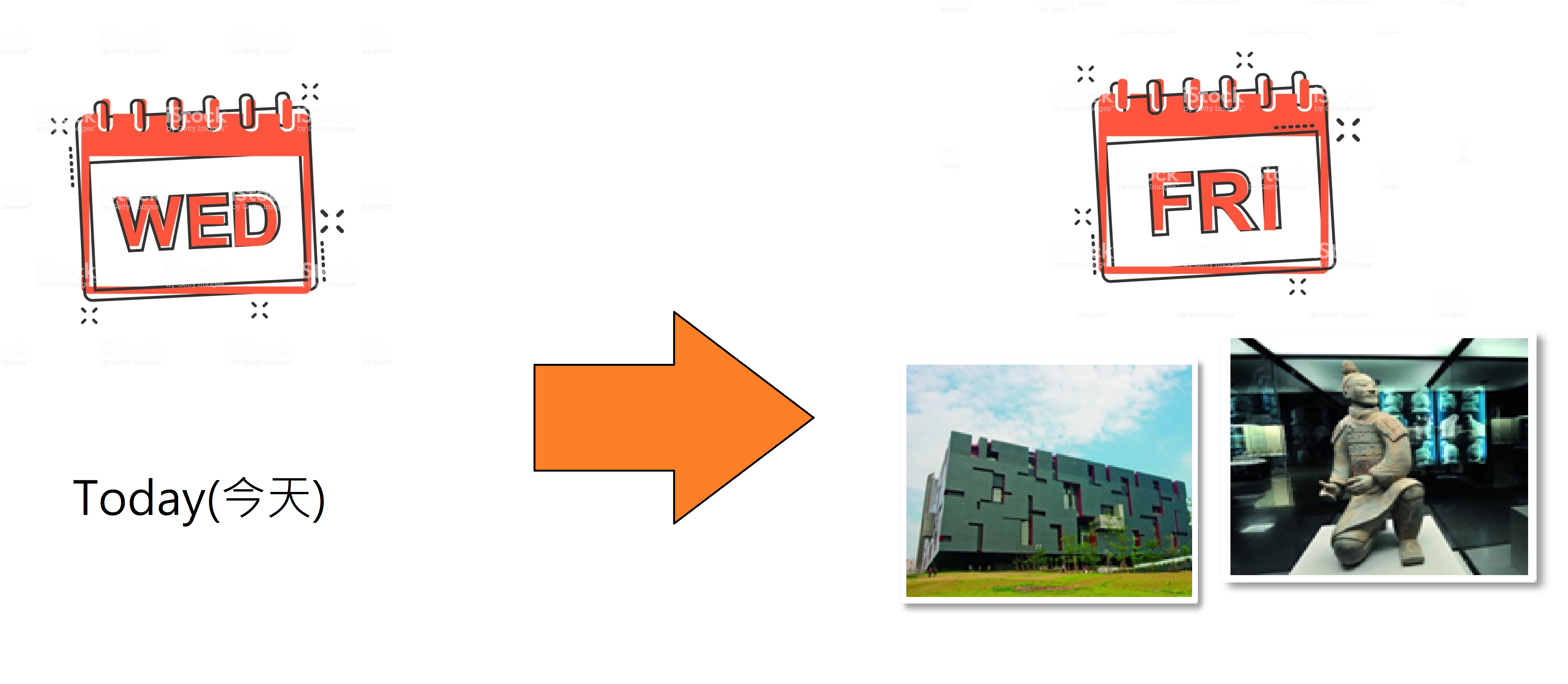 A: Where will we go on Friday?
B: We’ll go to a museum.
A: What will we go there?
B: We’ll look at the statues.
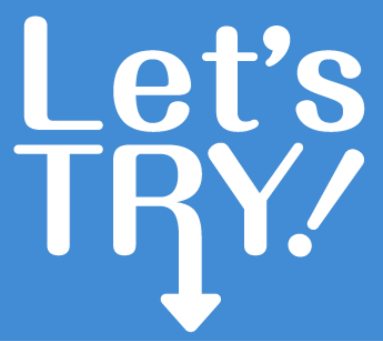 Fill in the blanks.
zoo
TODAY
A: 	Where will we go tomorrow?
 B: 	_______ (go) to the zoo tomorrow.
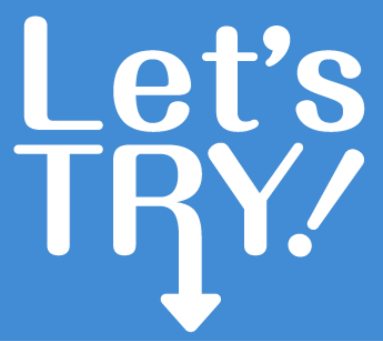 Fill in the blanks.
zoo
TODAY
A: 	Where will we go tomorrow?
 B: 	 We’ll go  (go) to the zoo tomorrow.
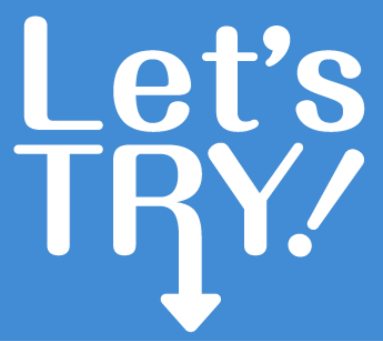 Fill in the blanks.
Hill – ride on the cable car
TODAY
A: 	Where _____ we ____ (go) on Saturday?
B: 	_______ (go) to a hill.
A:	 __________ we _____ (do) there?
B:	 ________ (ride) on a cable.
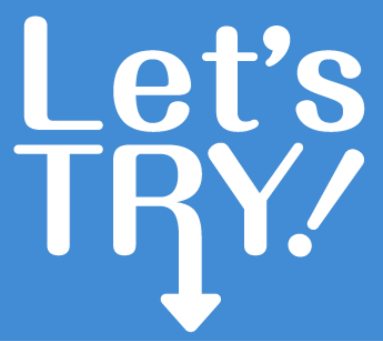 Fill in the blanks.
Hill – ride on the cable car
TODAY
A: 	Where  will  we  go   (go) on Saturday?
B: We’ll (go) to a hill.
A:	 What will we  do  (do) there?
B:	 We’ll (ride) on the cable car.
Let’s read the sentences together.(讀句子)
1. Where will we go on Monday? We’ll go to a temple.

2. What will we do there? We’ll look at the statues.

3. Will we feed the animals? No, we won’t. We’ll look at the animals
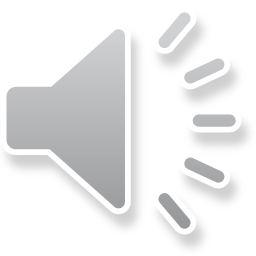 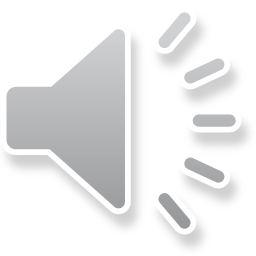 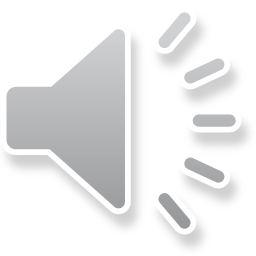 Homework(作業)，使用草書抄寫3句句子各4次，完成後請拍照上傳。
範例影片
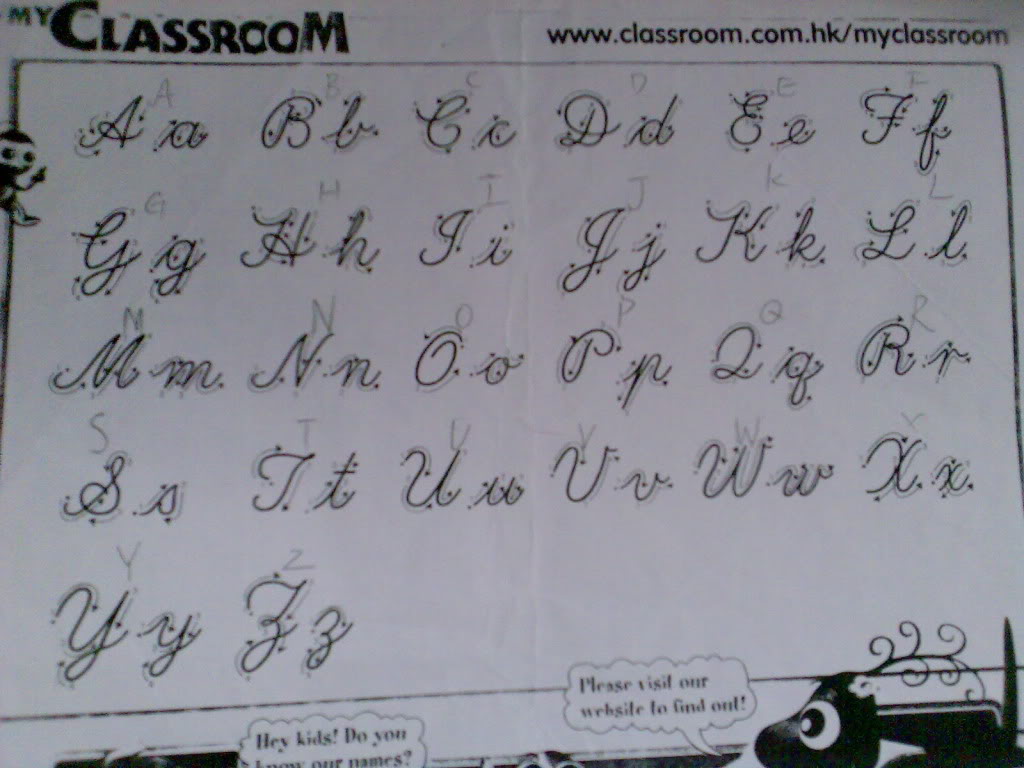